Formation
Profession
Garçons
Filles
20
20
20
20
40
40
40
40
60
60
60
60
80
80
80
80
100
100
100
100
Formation 20
Dans ton école, tu peux choisir 
entre deux disciplines : 
1) Sciences de la nature et 
2) Création artistique. La quelle 
choisis-tu et pourquoi?
Formation 40
Lorsqu'on a terminé l'école obligatoire ou 
une formation professionnelle, on n’a plus 
besoin d'apprendre. Que penses-tu 
de cette affirmation ? Justifie ta réponse.
Formation 60
Durant ton apprentissage, tu as la possibilité 
de visiter un centre de formation offrant 
une maturité professionnelle. Cela ouvrirait 
tes perspectives pour la suite de ton parcours. 
Toutefois, dans le cadre d'une maturité 
professionnelle, tu as un jour de plus à 
l'école par semaine. Que choisis-tu ?
Formation 80
Tu aimerais peut-être étudier plus tard. 
Est-ce que cela pose problème si 
tu commences par effectuer un 
apprentissage ? Justifie ta réponse.
Formation 100
Ton ami·e n'est pas sûr·e si postuler 
pour un apprentissage en entreprise est 
une bonne idée. Comment peux-tu le ou la 
convaincre de le faire ? Fais la promotion
 d'un métier que tu as découvert récemment. 
Jouez à deux la conversation.
Profession 20
Si quelqu'un n'a pas de travail, 
c'est de sa faute ! 
Qu'en penses-tu ?
Profession 40
Quels sont tes trois souhaits pour 
ton avenir professionnel ?
Profession 60
Dans l’entreprise dans laquelle tu travailles, 
une nouvelle personne est en train d’être 
recrutée avec laquelle tu devras collaborer.
Il y a plusieurs bonnes postulations. 
Comment ta cheffe devrait-elle se décider ? 
A quels points doit-elle particulièrement 
faire attention ? Justifie tes réponses.
Profession 80
A la fin de ton apprentissage, tu aimerais 
suivre une formation en cours d'emploi 
et espères que ton entreprise participera 
aux frais. Ton employeur n'est pas sûr s'il 
doit accepter. Jouez à deux la conversation 
durant laquelle tu essaies de le convaincre.
Profession 100
A deux, jouez un entretien d'embauche 
durant lequel le ou la candidat·e fait tout 
ce qu'il ne faut pas.
Garçons 20
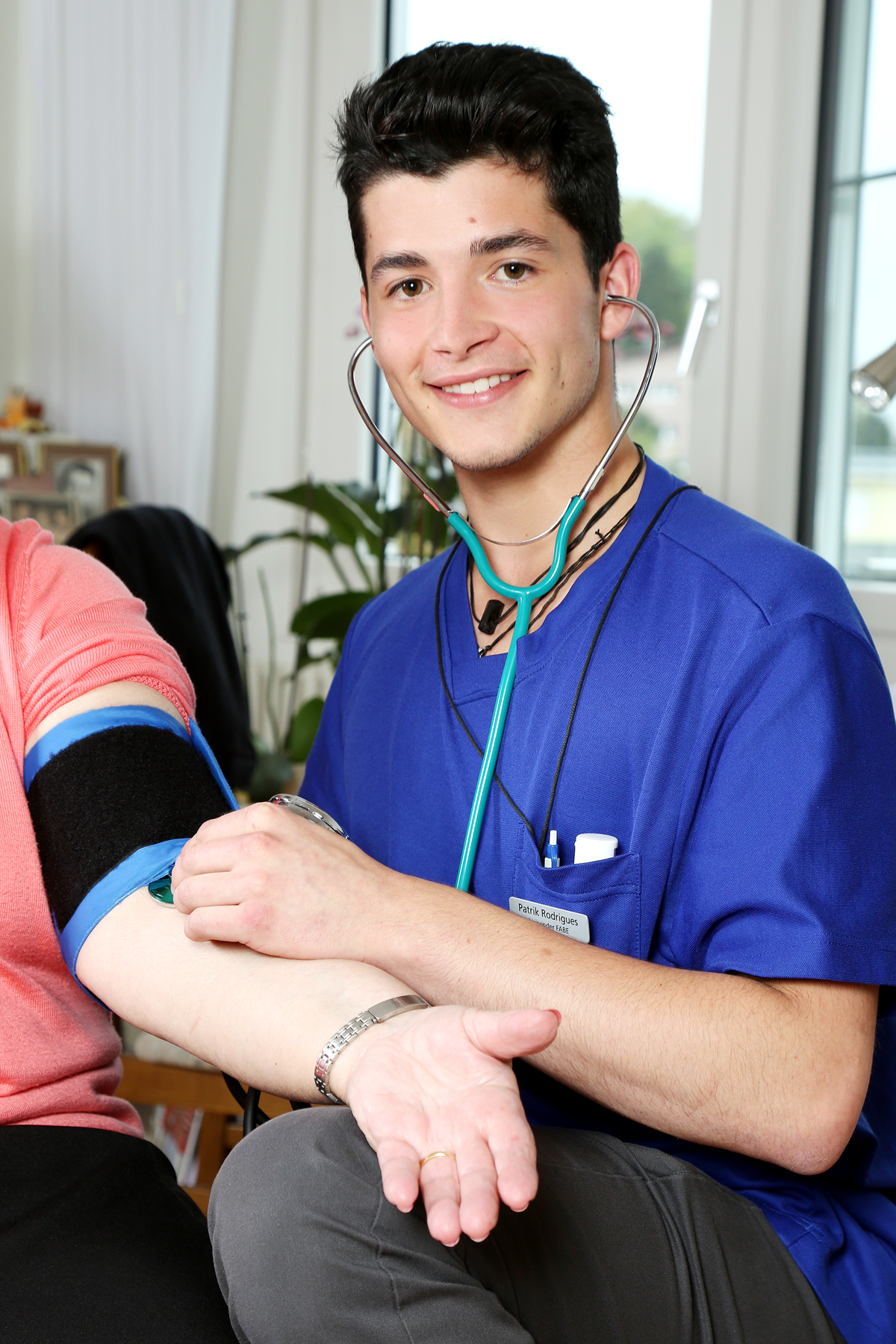 A quel métier s'exerce-t-il ? Qu'est-ce qui te plairait dans ce métier ?
Garçons 40
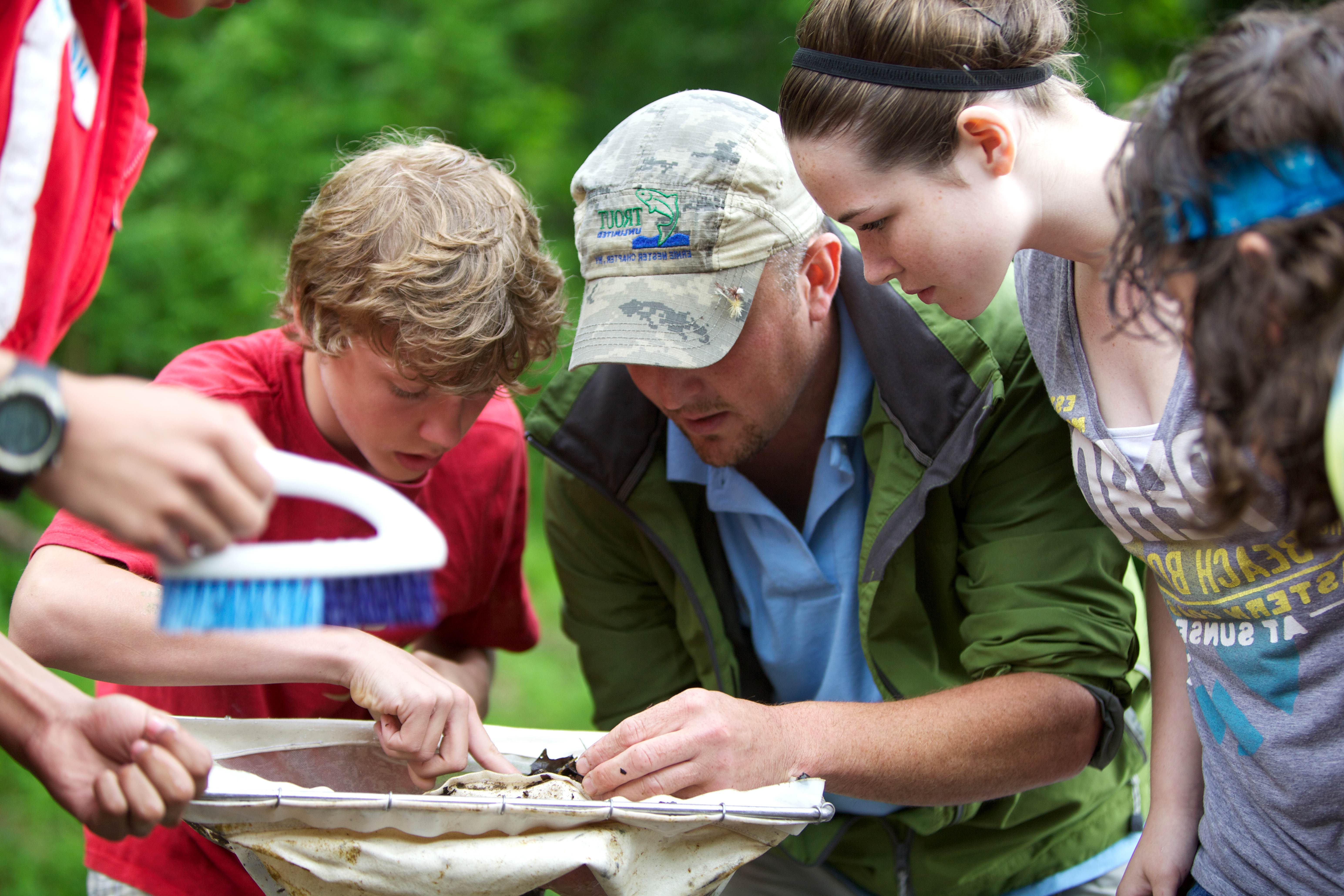 A quel métier s'exerce-t-il ? Qu'est-ce qui te plairait dans ce métier ?
Source : Ryan Haggerty / Public Domain Images PIXNIO
Garçons 60
Quel homme trouves-tu extraordinaire ?
Raconte un peu ce qui te fascine chez lui.
Garçons 80
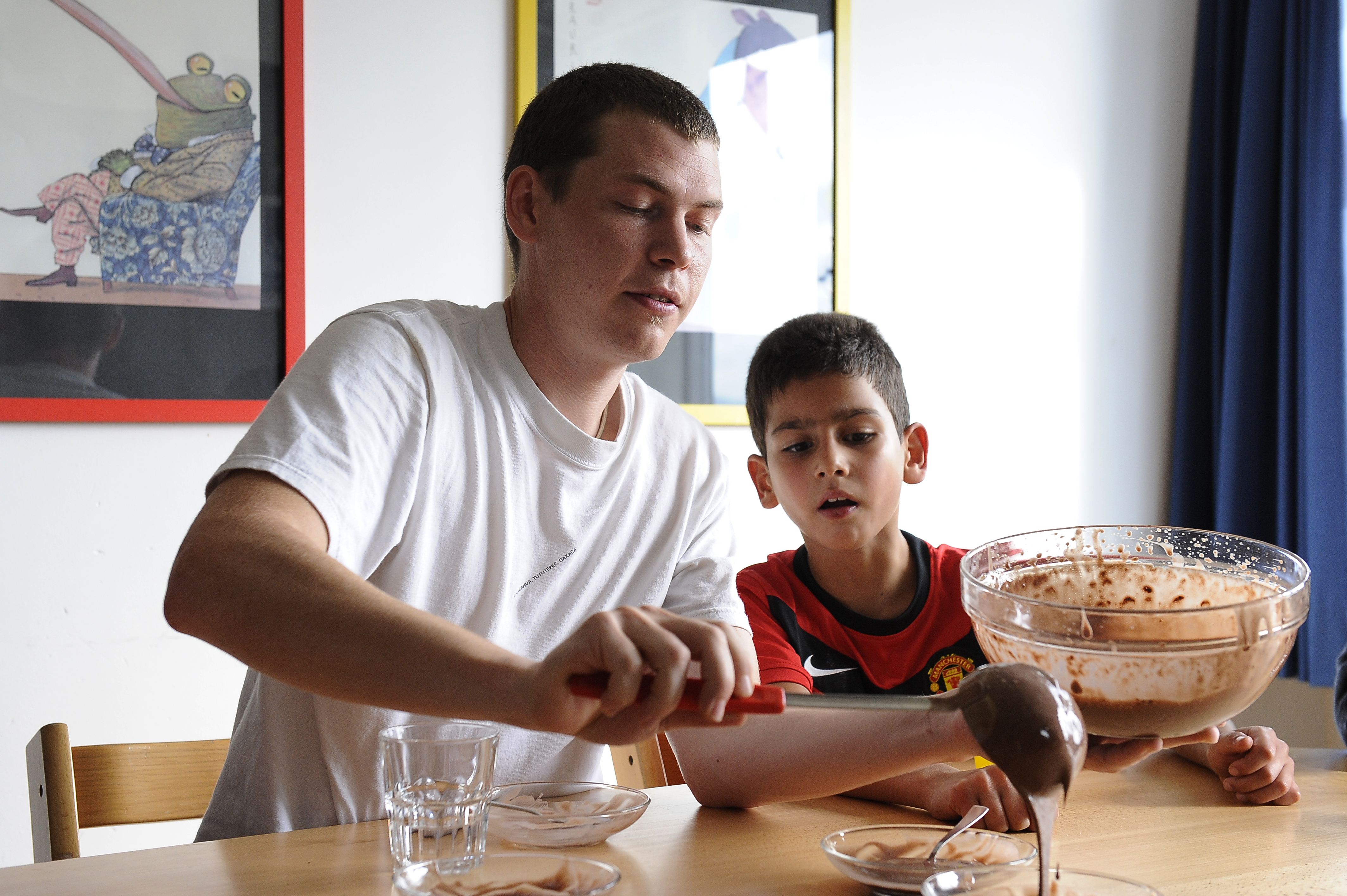 A quel métier s'exerce-t-il ? Qu'est-ce qui te plairait dans ce métier ?
Source : CURAVIVA Suisse
Garçons 100
Tu aimerais devenir enseignant à l'école 
primaire, mais ton ami ne comprend pas 
pourquoi. A deux, jouez la conversation 
durant laquelle tu parviens à convaincre ton 
ami de ta vocation professionnelle.
Filles 20
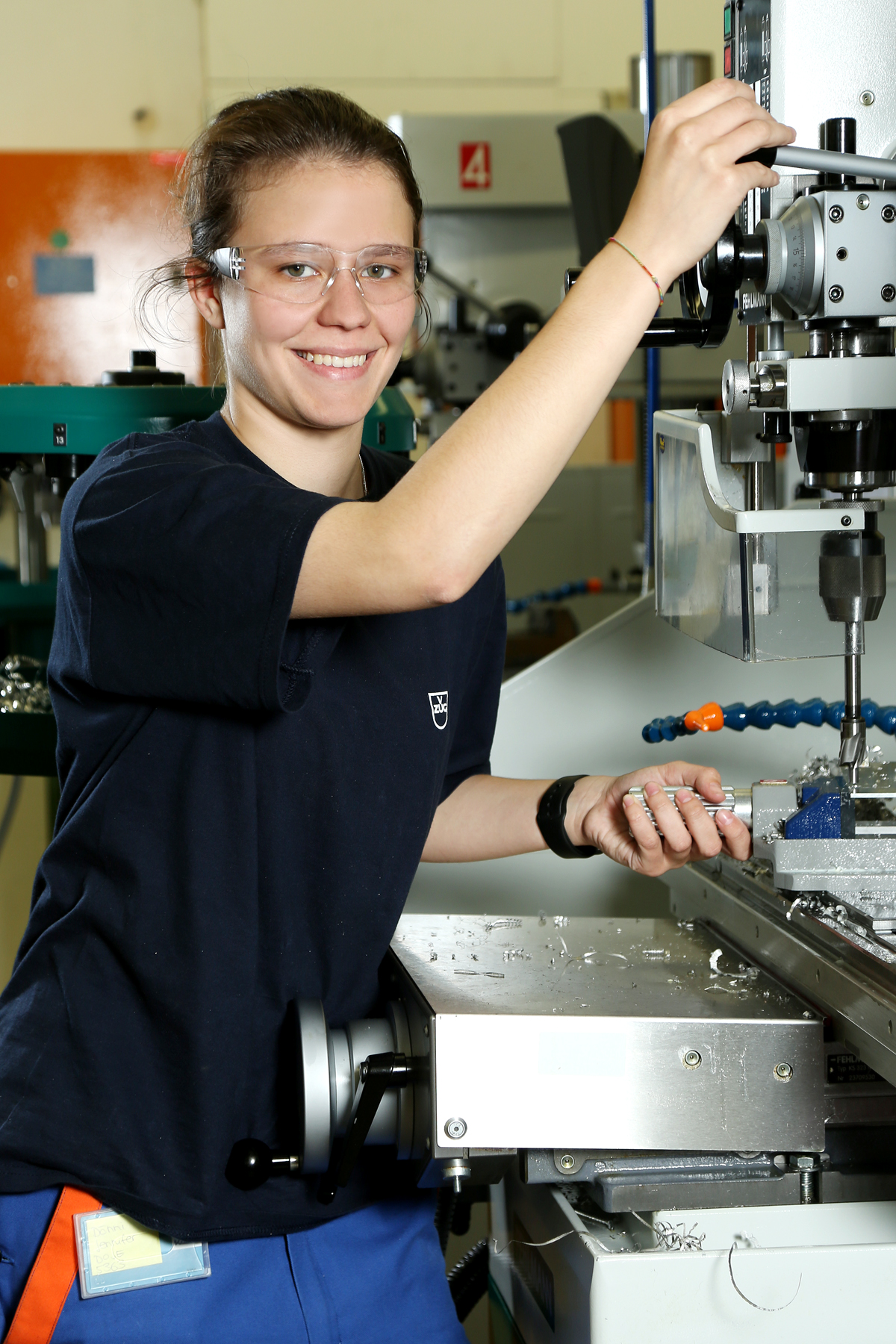 A quel métier s'exerce-t-elle ? Qu'est-ce qui te plairait dans ce métier ?
Filles 40
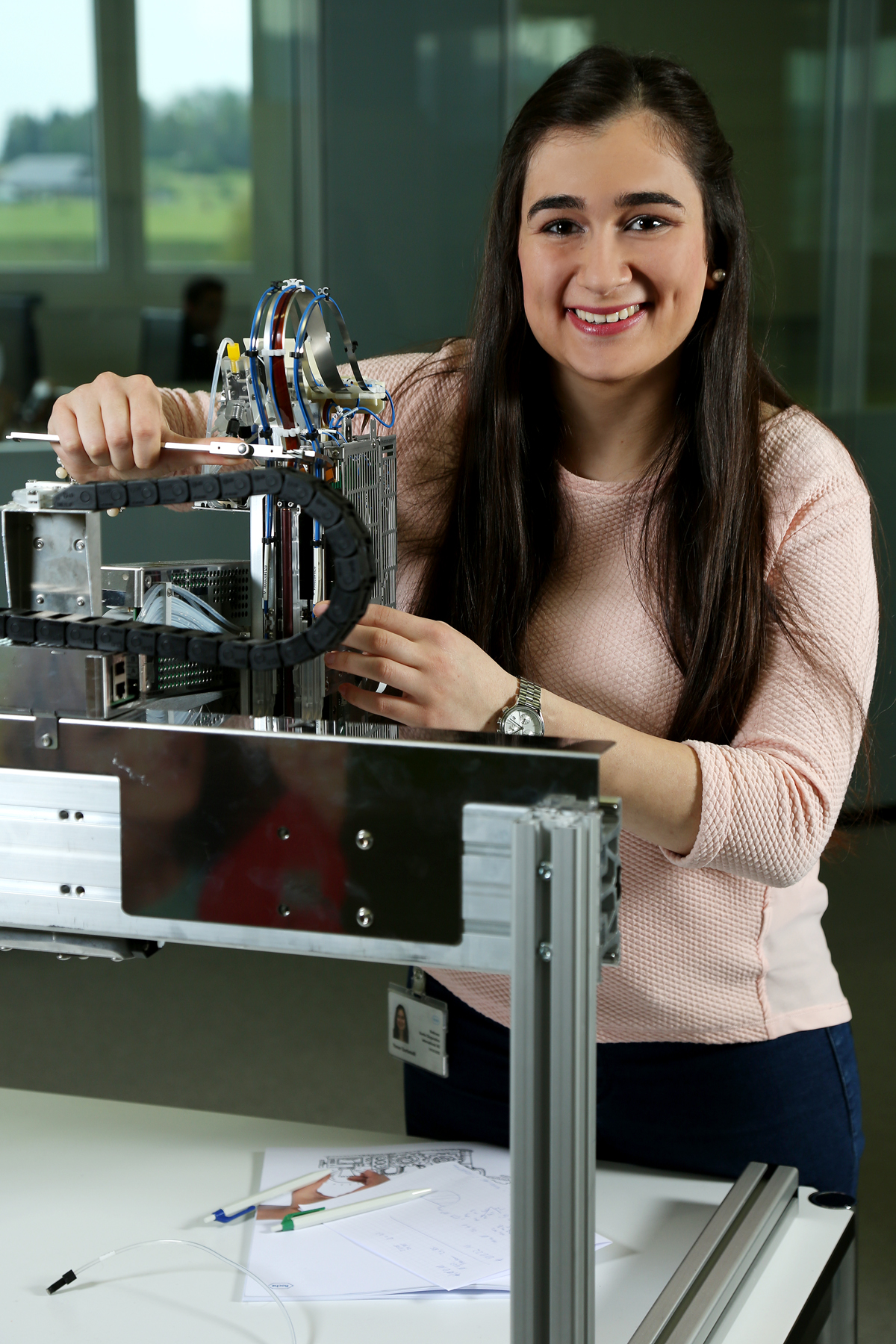 A quel métier s'exerce-t-elle ? Qu'est-ce qui te plairait dans ce métier ?
Filles 60
Quelle femme trouves-tu extraordinaire ?
Raconte un peu ce qui te fascine chez elle.
Filles 80
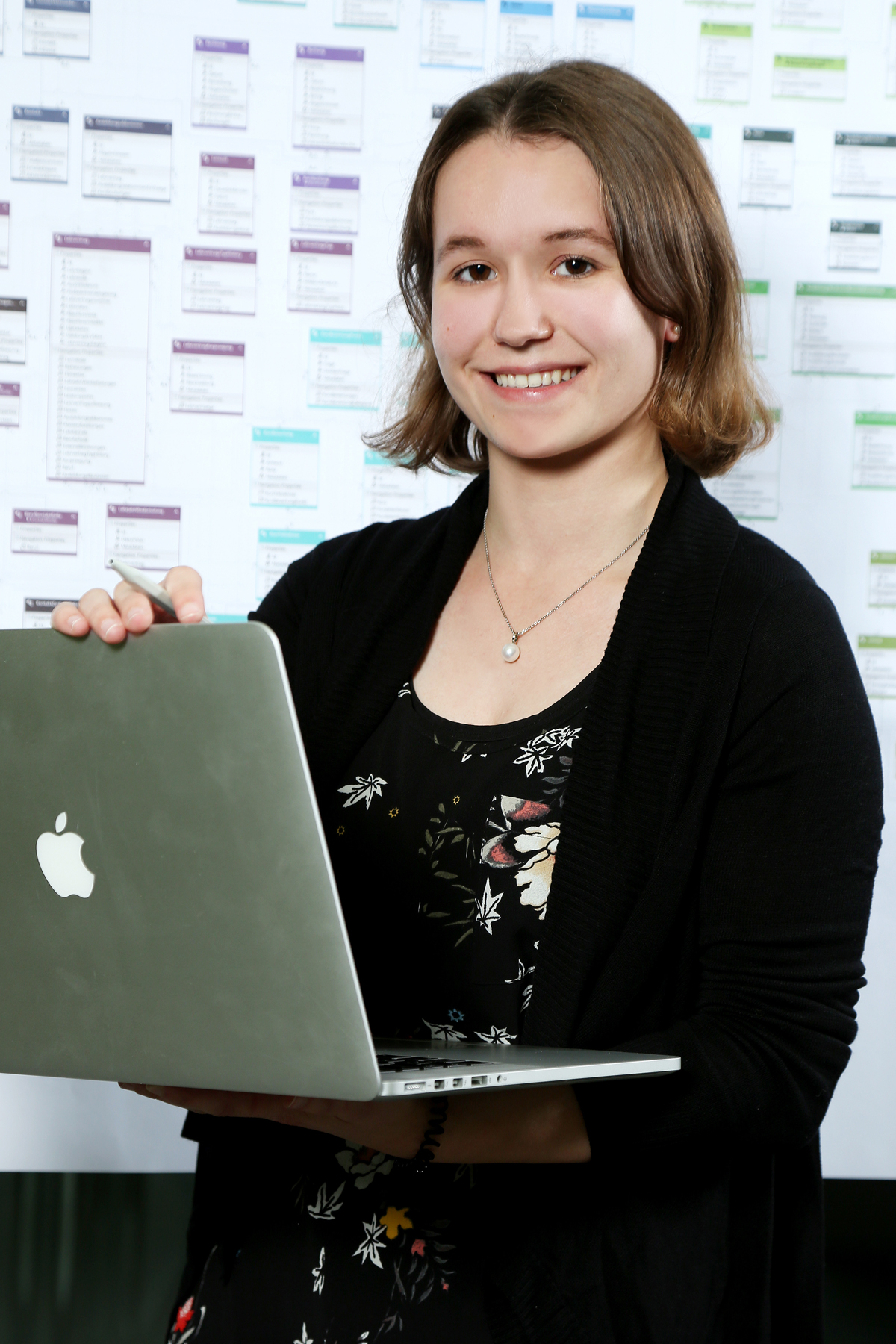 A quel métier s'exerce-t-elle ? Qu’est-ce qui te plairait dans ce métier ?
Filles 100
Tu aimerais devenir informaticienne, 
mais ton amie ne comprend pas 
pourquoi. A deux, jouez la conversation 
durant laquelle tu parviens à convaincre ton amie de ta vocation professionnelle.
Mention légale :
Traduction de l’allemand par la coordination romande.
Futur en tous genres (2018). Annexe du document 
« Guide pratique pour les entreprises, organisations et institutions » : 
matériel de travail pour la mise en place de la journée Futur en 
tous genres. Cham, Zoug : Bureau national de Futur en tous genres.

Idée de projet et matériel : 
Boys'Day - Jungen-Zukunftstag | De nouvelles perspectives 
pour les garçons. Ce jeu a été développé sur la base du jeu « Mannopoly »,
de façon à pouvoir y intégrer la thématique de genre.